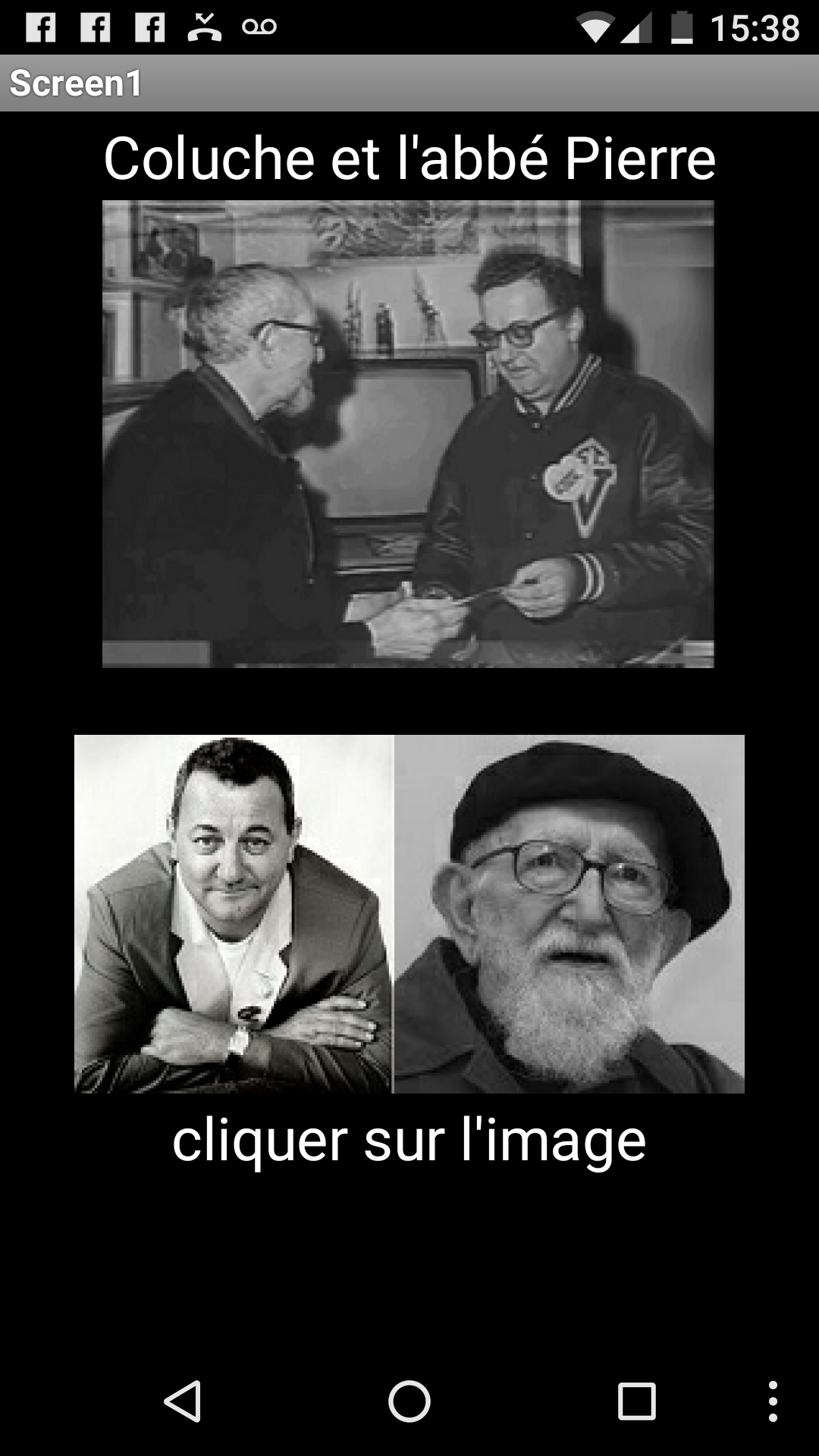 App InventorUne petite idée !      2-1 partie 2        présentation